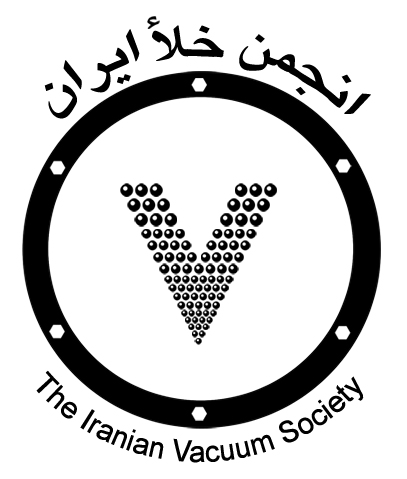 نهمین کنفرانس ملی خلأ ایران
 6 و 7 آذر ماه 1398
دانشگاه صنعتی اصفهان
The 9th National Vacuum Conference of Iran
November 27 – 28, 2019
Isfahan University of Technology
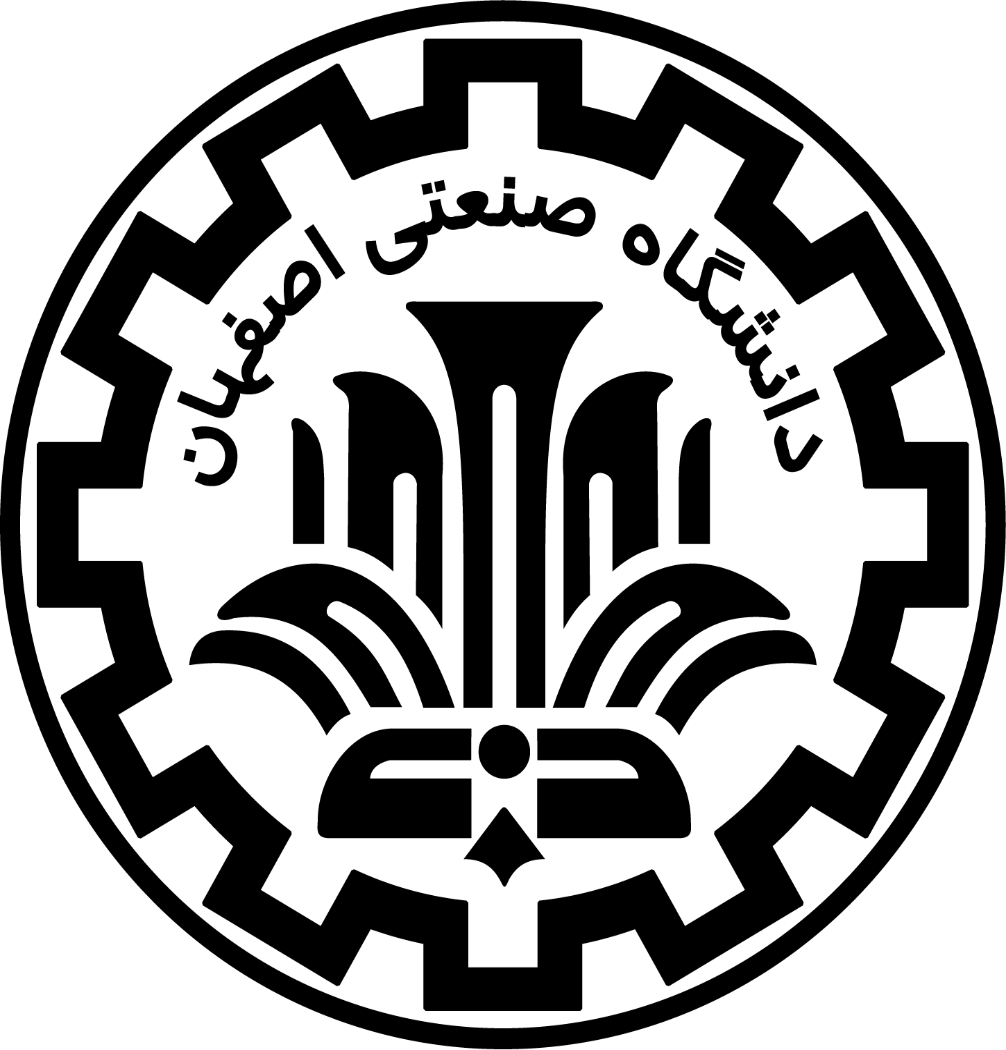 عنوان مقالهنام نام خانوادگی 1، نام نام خانوادگی 2 و نام نام خانوادگی 31- دانشکده فیزیک، دانشگاه صنعتی اصفهان، اصفهان2- دانشکده فیزیک، دانشگاه صنعتی اصفهان، اصفهان3- دانشکده فیزیک، دانشگاه صنعتی اصفهان، اصفهان
توجه:
طراحی متن به دلخواه نویسندگان انجام شود.
لازم است پوستر در اندازه 80 سانتی‌متر (پهنا) در 100 سانتی‌متر (ارتفاع) و به صورت عمودی (Portrait) و با رنگ زمینه سفید چاپ گردد.
لازم است اندازه فونت (نازنین یا لوتوس) به گونه‌ای باشد که مطالب از فاصله یک متری به طور کامل خوانده شود.
داشتن بخش‌های چکیده، مقدمه و نتیجه‌گیری و مراجع برای پوستر الزامیست.